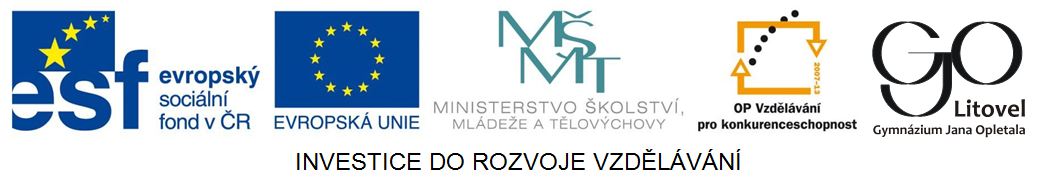 Závislý infinitiv s „zu“
Infinitiv může záviset na slovese, podstatném nebo přídavném jméně.
Je s nimi spojen částicí „zu“.
    Ta se u sloves s odlučitelnou předponou vkládá            mezi předponu a sloveso a píše se s ní dohromady.
Je – li vazba infinitivu s „zu“ rozvitá, může se oddělit čárkou.
Závislost zjistíme otázkou na sloveso, podstatné nebo přídavné jméno.
1/ Infinitiv závislý na podstatném jméně:

	Ich habe keine Zeit, alle Hausaufgaben zu     	schreiben.
	(Otázka: Wofür habe ich keine Zeit?)

		Es macht Spaẞ, eine neue Sprache zu lernen.
		(Otázka: Was macht Spaẞ?)

	V infinitivní konstrukci se zvratným slovesem se 	tvar zájmena řídí podmětem věty.

		Wir hatten die Möglichkeit,  uns mit dem 	Direktor  zu unterhaltenen. 
	(Otázka: Was für eine Möglichkeit hatten wir?)
2/ Infinitiv závislý na přídavném jméně:
   	Es ist schwer, gute Noten in Mathe zu 	haben.
	(Otázka: Was ist schwer?)

    	Es war interessant, es über dich zu hören.
	(Otázka: Was war interessant?)

	Es ist nicht billig, im Restaurant zu essen.
	(Otázka: Was ist nicht billig?)
3/ Infinitiv závislý na slovese:
	Er plant, ein neues Haus zu bauen.
	(Otázka: Was plant er?)

	Ich helfe dir, den Koffer zu packen.
	(Otázka: Womit helfe ich dir?)

	Sie wünscht sich, neue Freunde zu finden.
	(Otázka: Was wünscht sie sich?)

	Er schlägt vor, heute noch einzukaufen.
	(Otázka: Was schlägt er vor?)
I. Cvičení – tvoř infinitivní věty:
Meine Schwester möchte Französisch lernen. 
     Sie ist aber faul.
     …………………………………………………………………………… .
Du musst es nicht kontrollieren. Es ist nicht notwendig.
    ……………………………………………………………………………. .
Er kann sein Geld sparen. Er hat die Möglichkeit.
    ....……………………………………………………………………….. .
Er kann Klavier spielen. Er hat es gelernt.
     ………………………………………………………………………….. .
Wir fahren ans Meer. Wir haben es geplant.
     …………………………………………………………………….……. .
II. Cvičení – tvoř věty s infinitivní vazbou s „zu“:
Př. nicht leicht  sein – verstehen – ihn : 
Es ist nicht leicht, ihn zu verstehen.
Sie – keine Lust – haben – mit mir – streiten – immer:
er – fähig – sein – verlieren – alles:
unangenehm – sein – früh – aufstehen – jeden Tag:
anstrengend sein – jeden Tag – arbeiten – 8 Stunden:
Jan – die Gelegenheit – haben – studieren – in London:
wir – zu faul – sein – joggen – regelmäẞig:
schwer – sein – sich entscheiden – schnell:
er – keinen Mut – haben – sagen – die Wahrheit:
notwendig – sein – schlafen – genug:
„Zu“ se neklade:
 po způsobových slovesech
     Er muss es machen.
 po slovesech pohybových
     Er kommt mich manchmal besuchen.
 po slovesech smyslového vnímání
     Ich höre ihn singen.
 po slovesech: lassen, bleiben
      Sie lässt die Kinder arbeiten.
 při nerozvitém infinitivu  po lernen, lehren, helfen 

     Er hilft mir packen. x Er hilft mir, den Koffer zu packen.
      Sie lernt schreiben. x Sie lernt, Wörter zu schreiben.
III. Cvičení – tvoř infinitivní vazby s/bez „zu“:
1/ Karten spielen: 		    4/ Urlaub im Ausland verbringen:
- Es macht Spaß …			- Er hatte die Idee …		
- Wir kommen …			- Ich habe mich entschlossen …
- Sie fangen gleich an …		- Wir wollten …
2/ den Horrorfilm ansehen:   5/ alles erledigen:
- Sie hat vor …				Er hat vergessen …
- Es lohnt sich …			Sie lässt ihn …
- Ich möchte …				Er hatte die Aufgabe …
3/ neue Schuhe kaufen:	     6/ alles Notwendige einkaufen: 
- Ich habe vergessen …		- Sie hat geplant …
- Er muss …				- Sie konnten …	
- Geh …				- Es war notwendig …
Řešení – I. cvičení:
Meine Schwester möchte Französisch lernen. 
     Sie ist aber faul.
     Meine Schwester ist faul, Französisch zu lernen.
Du musst es nicht kontrollieren. Es ist nicht notwendig.
    Es ist nicht notwendig, es zu kontrollieren.
Er kann sein Geld sparen. Er hat die Möglichkeit.
    Er hat die Möglichkeit, sein Geld zu sparen.
Er kann Klavier spielen. Er hat es gelernt.
Er hat gelernt, Klavier zu spielen.
Wir fahren ans Meer. Wir haben es geplant.
    Wir haben geplant, ans Meer zu fahren.
Řešení – II. cvičení:
Sie hat keine Lust, mit mir immer zu streiten.
Er ist fähig, alles zu verlieren.
Es ist unangenehm, jeden Tag früh  aufzustehen.
Es ist anstrengend, jeden Tag 8 Stunden zu arbeiten.
Jan hat die Gelegenheit, in London zu studieren.
Wir sind zu faul, regelmäẞig zu joggen.
Es ist schwer, sich schnell  zu entscheiden.
Er hat keinen Mut, die Wahrheit zu sagen. 
Es ist notwendig, genug zu schlafen.
Řešení – III. cvičení:
1/ Karten spielen: 		
Es macht Spaß, Karten zu  spielen.				
Wir kommen Karten spielen.			
Sie fangen gleich an, Karten zu spielen.	
	
2/ den Horrorfilm ansehen:   
Sie hat vor, den Horrorfilm anzusehen.   
Es lohnt sich, den Horrorfilm anzusehen.   			
Ich möchte den Horrorfilm ansehen.   
			
3/ neue Schuhe kaufen:
Ich habe vergessen, neue Schuhe zu kaufen. 		
Er muss neue Schuhe kaufen. 				
Geh neue Schuhe kaufen.
4/ Urlaub im Ausland verbringen
Er hatte die Idee, Urlaub im Ausland zu verbringen.	
Ich habe mich entschlossen, Urlaub im Ausland zu verbringen.
Wir wollten Urlaub im Ausland verbringen.

5/ alles erledigen:
Er hat vergessen, alles zu erledigen.
Sie lässt ihn alles erledigen.
Ich habe die Aufgabe, alles zu erledigen.

6/ alles Notwendige einkaufen: 
Sie hat geplant, alles Notwendige einzukaufen.
Sie konnten alles Notwendige einkaufen. 	
Es war notwendig, alles Notwendige einzukaufen.
Zdroje

BAUMBACH, R., VÁCLAVKOVÁ, G. Mluvnice němčiny. 1. vydání. FIN PUBLISHING Olomouc, 1997. ISBN 80-86002-13-6.

DUSILOVÁ, D., EBEL, M., GOEDERT, R., KOLOCOVÁ, V., VACHALOVSKÁ, L. Nová cvičebnice německé gramatiky. Nakladatelství POLYGLOT, Praha. Třetí vydání, dotisk 2002. ISBN 80-86-195-10-4.

HELBIG, G., BUSCHA, J. Deutsche Grammatik. Ein Handbuchbuch für den Ausländerunterricht. 15., durchgesehene Auflage 1993. Langenscheidt Verlag. Germany. ISBN 3-324-00118-8.

MOTTA, G., CVIKOWSKA, B., VOMÁČKOVÁ, O., ČERNÝ, T. Direkt 2 neu. Němčina pro střední školy. Učebnice a pracovní sešit. Nové přepracované vydání: Tomáš Černý,  Klett nakladatelství s. r. o., Praha 2012. ISBN 978-80-7397-101-4.